Improving Immunization Rates in Clatsop County:
A Quality Improvement Project
May  2018
Steven Blakesley Clatsop County PH
Dawn Bergeson Clatsop County PH
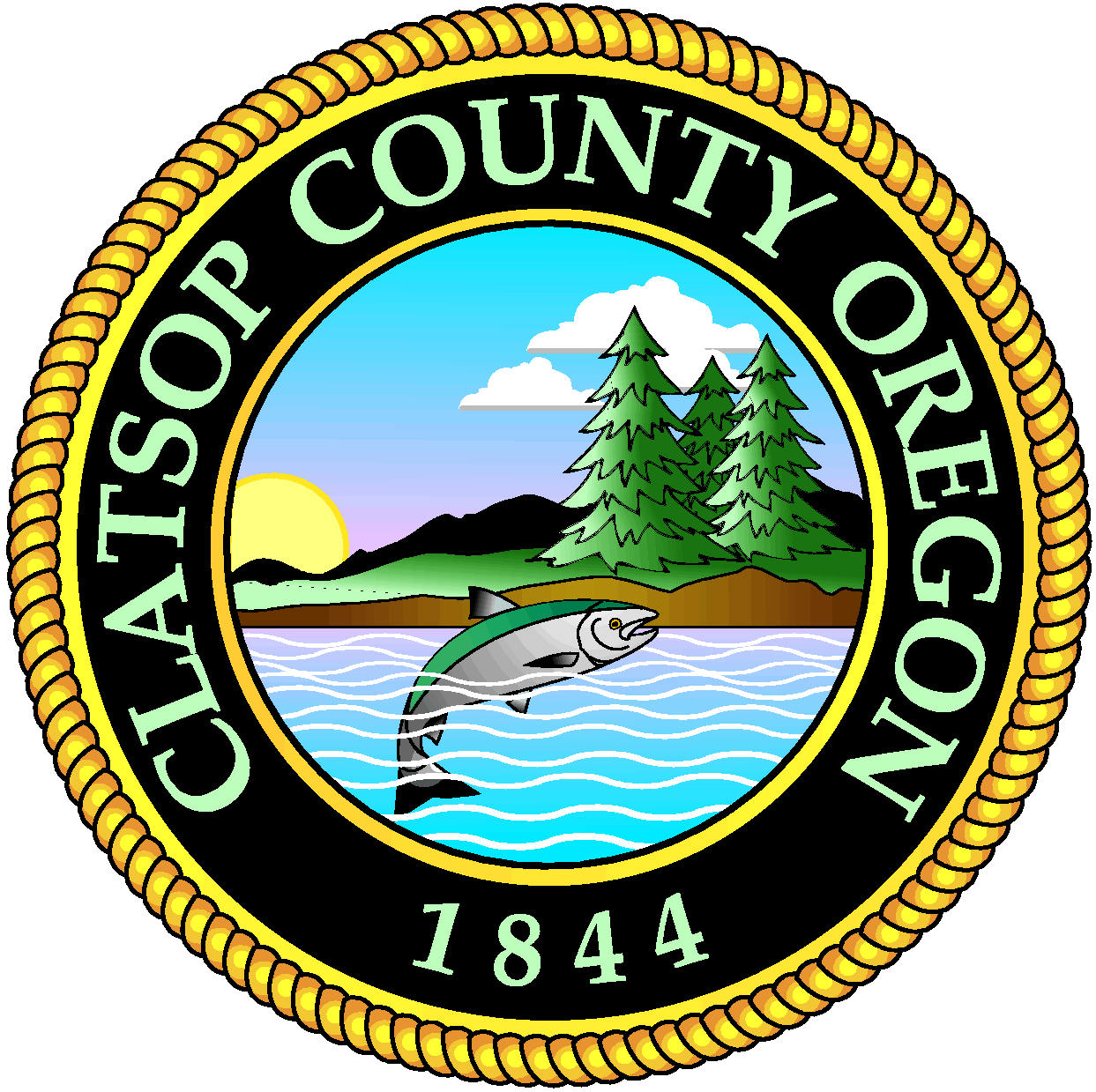 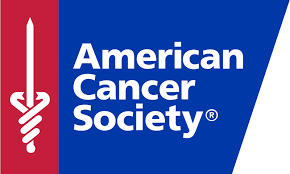 Success with 13 year-olds
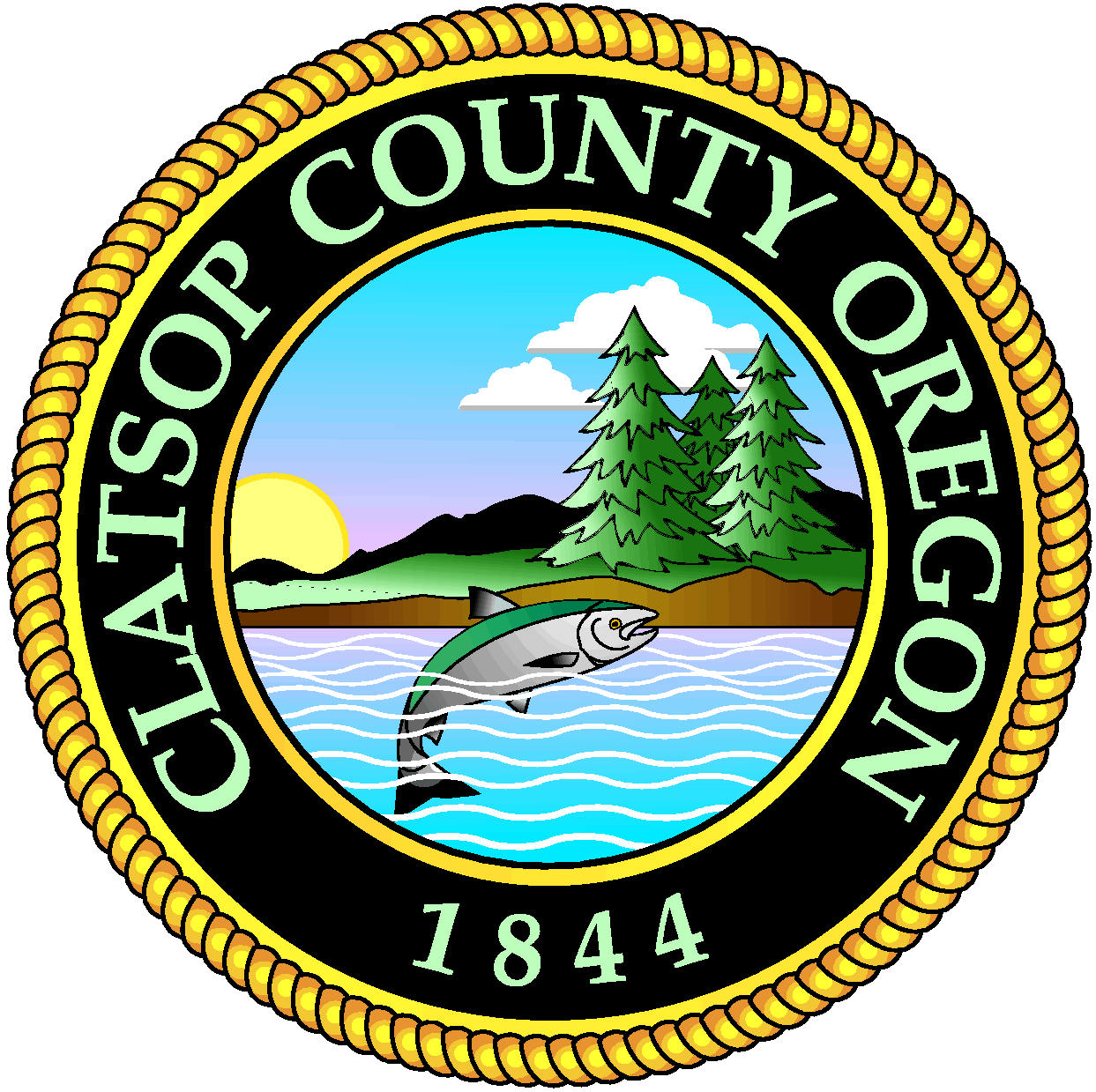 Agenda:
Why Clatsop County?
Quality Improvement
Questions and Discussion
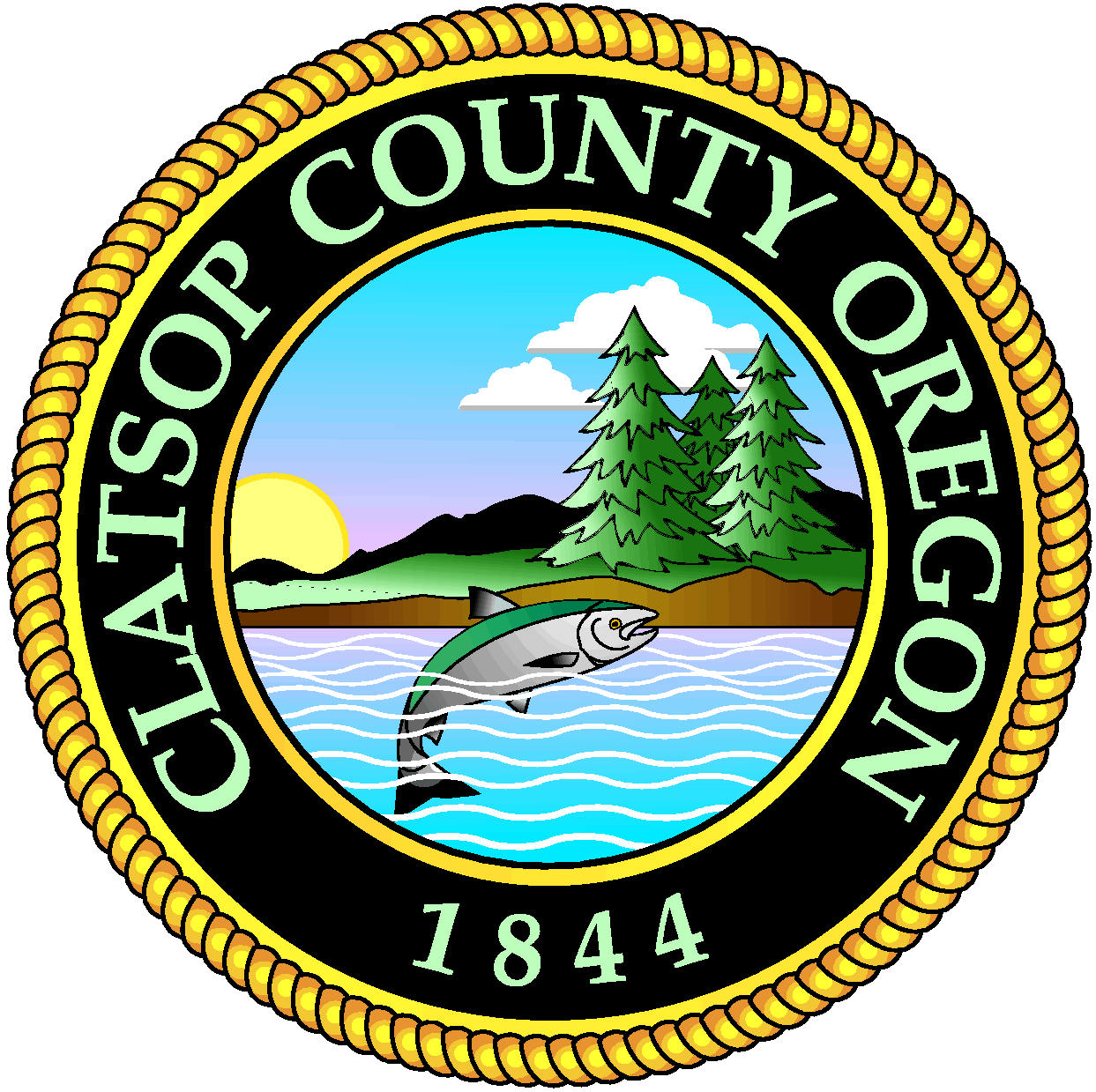 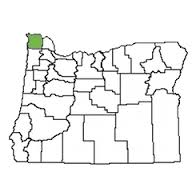 ~37,000 residents
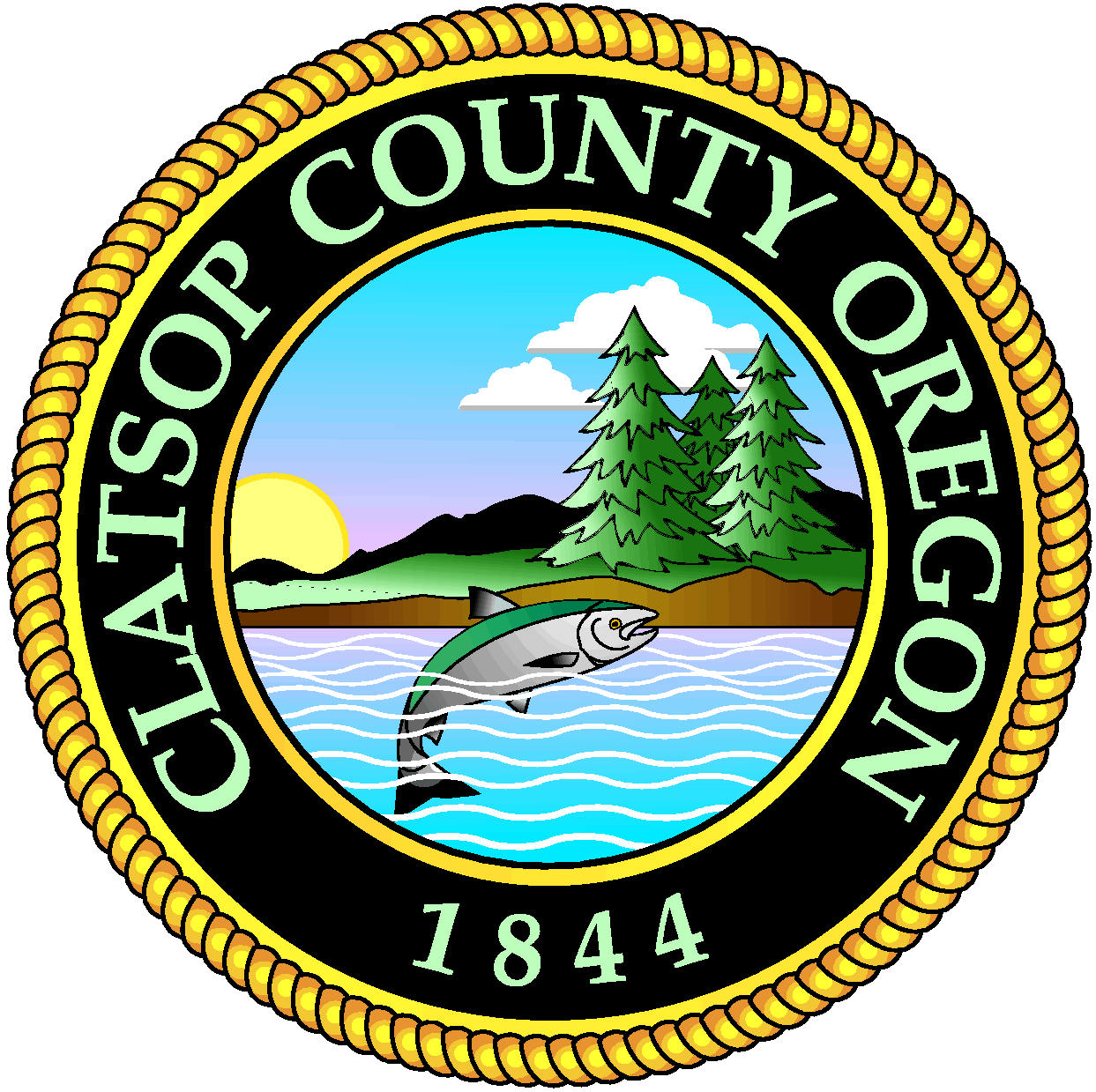 Some of the Highest HPV Cancer rates
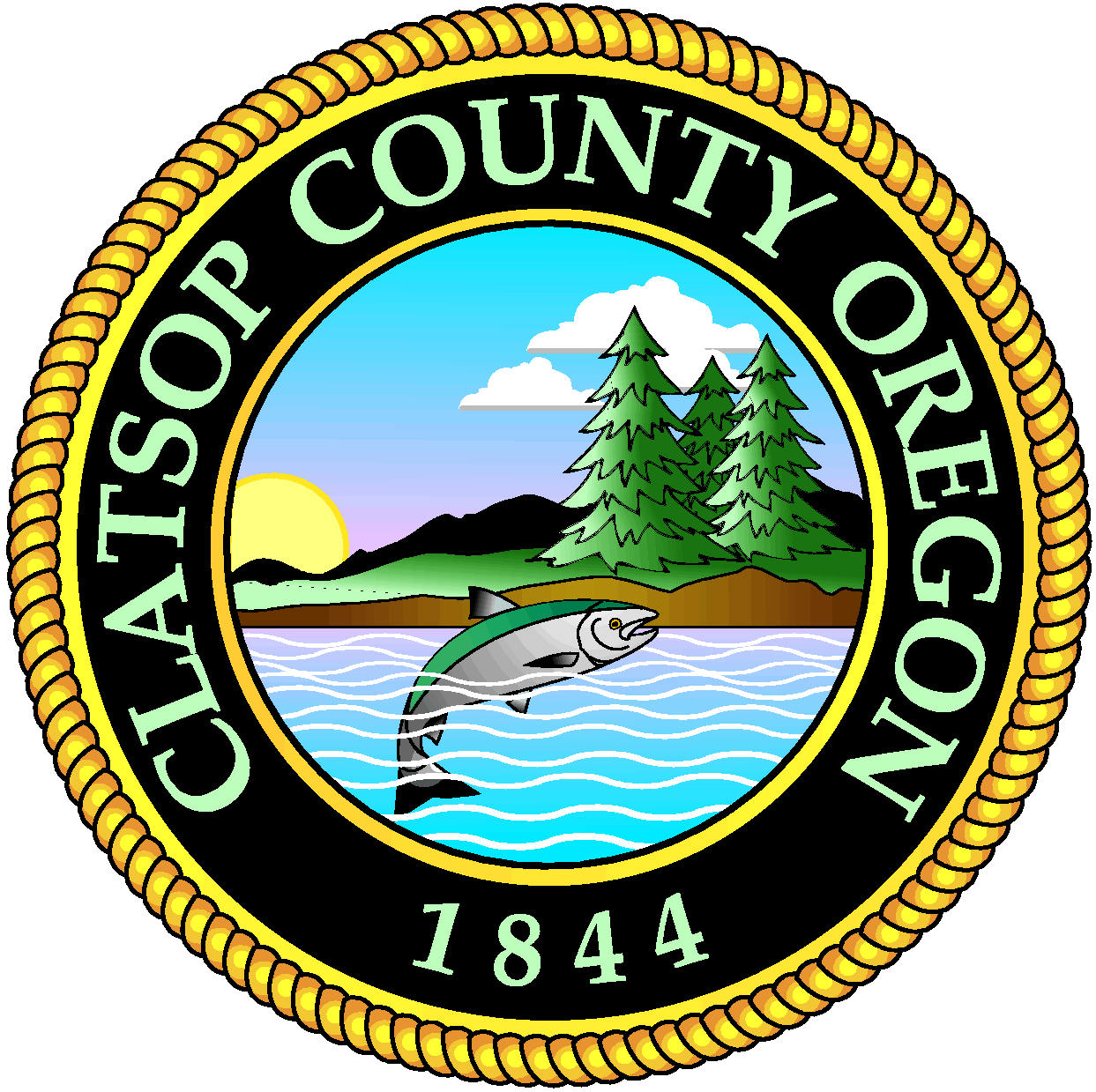 Low HPV Vaccine Completion Rates
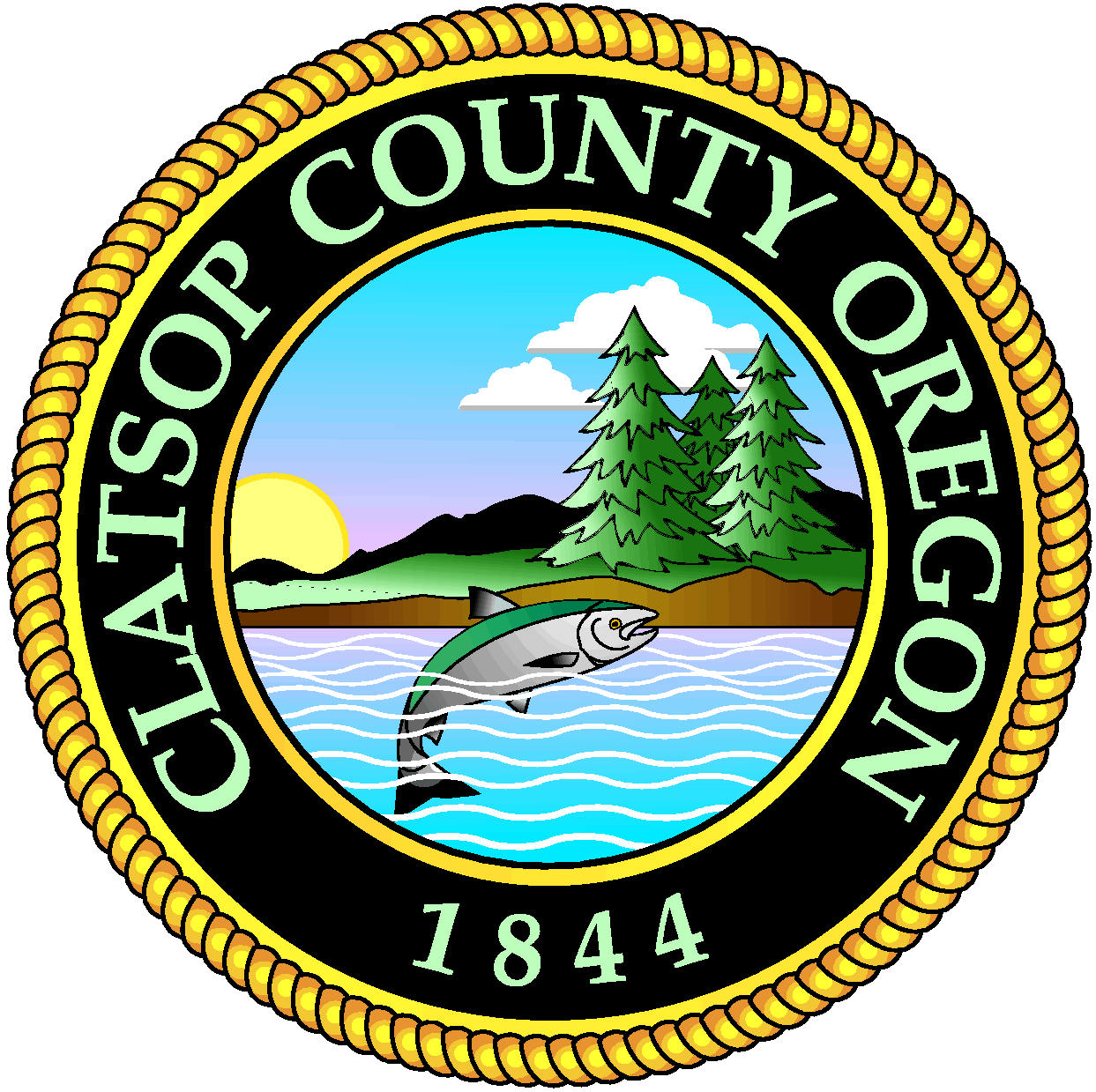 Existing HPV initiatives
Oregon Rural and Tribal Advisory Board participant
Small stipend for outreach
Nurses began researching and discussing approach
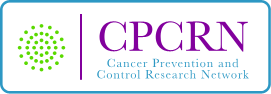 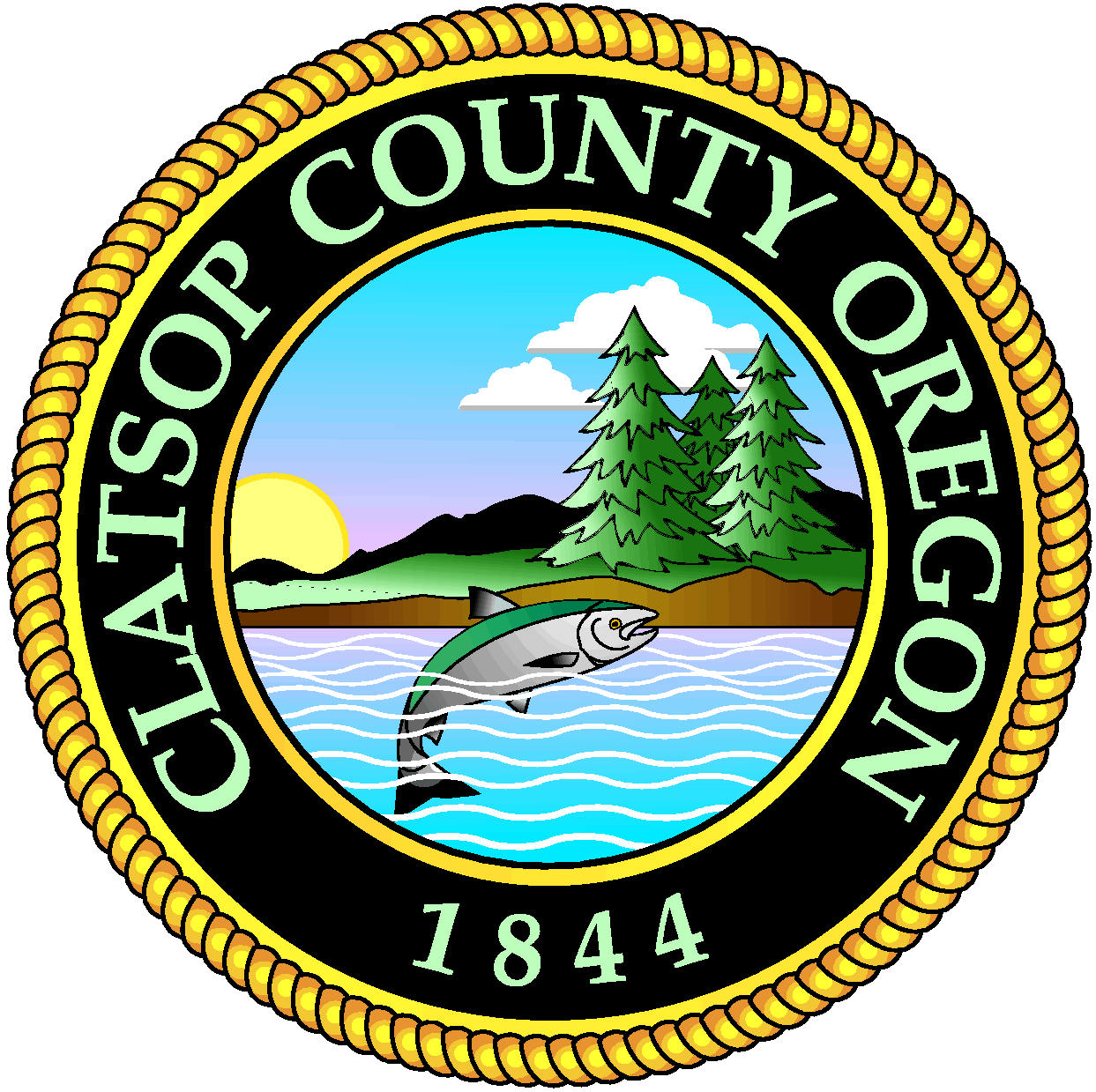 HPV Rate Push Pull Strategy
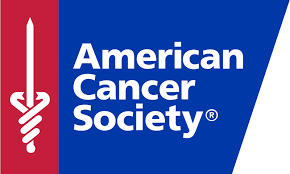 Community Pull:
Parent Outreach
High School Outreach
Public showings “Someone you Love”
Media Campaign
Radio 
Print 
Social
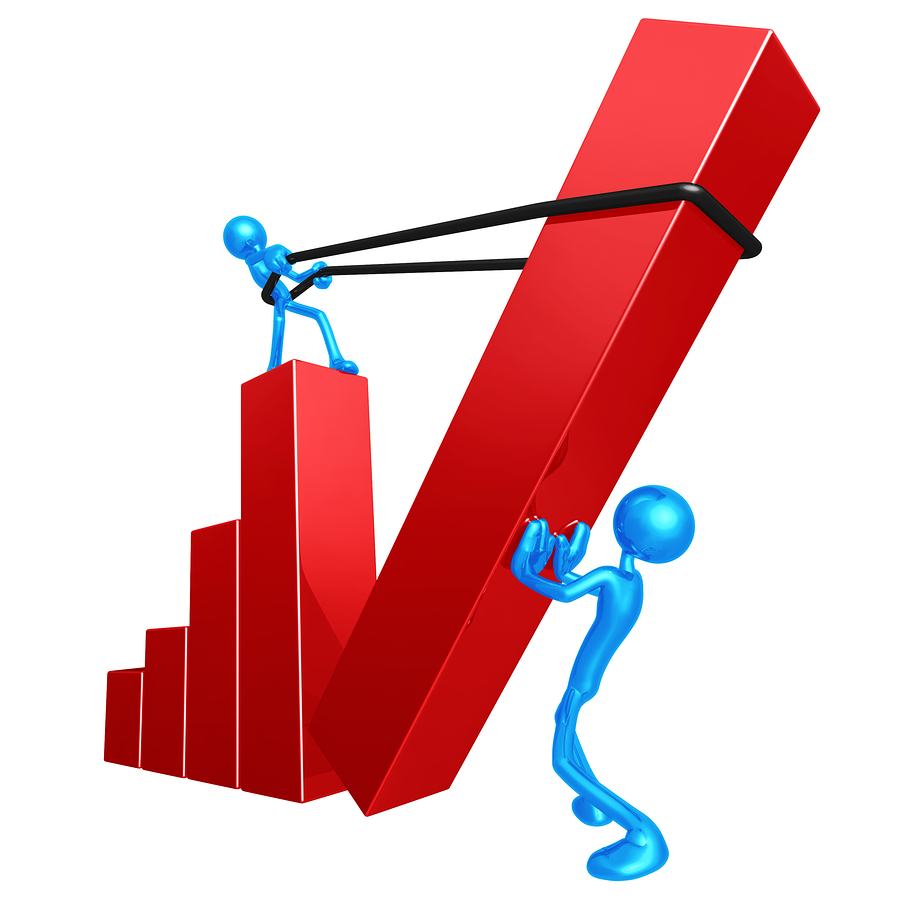 HPV Vaccination Rates
Provider Push:
Education
Provider groups
Data Clean
ALERT
AFIX
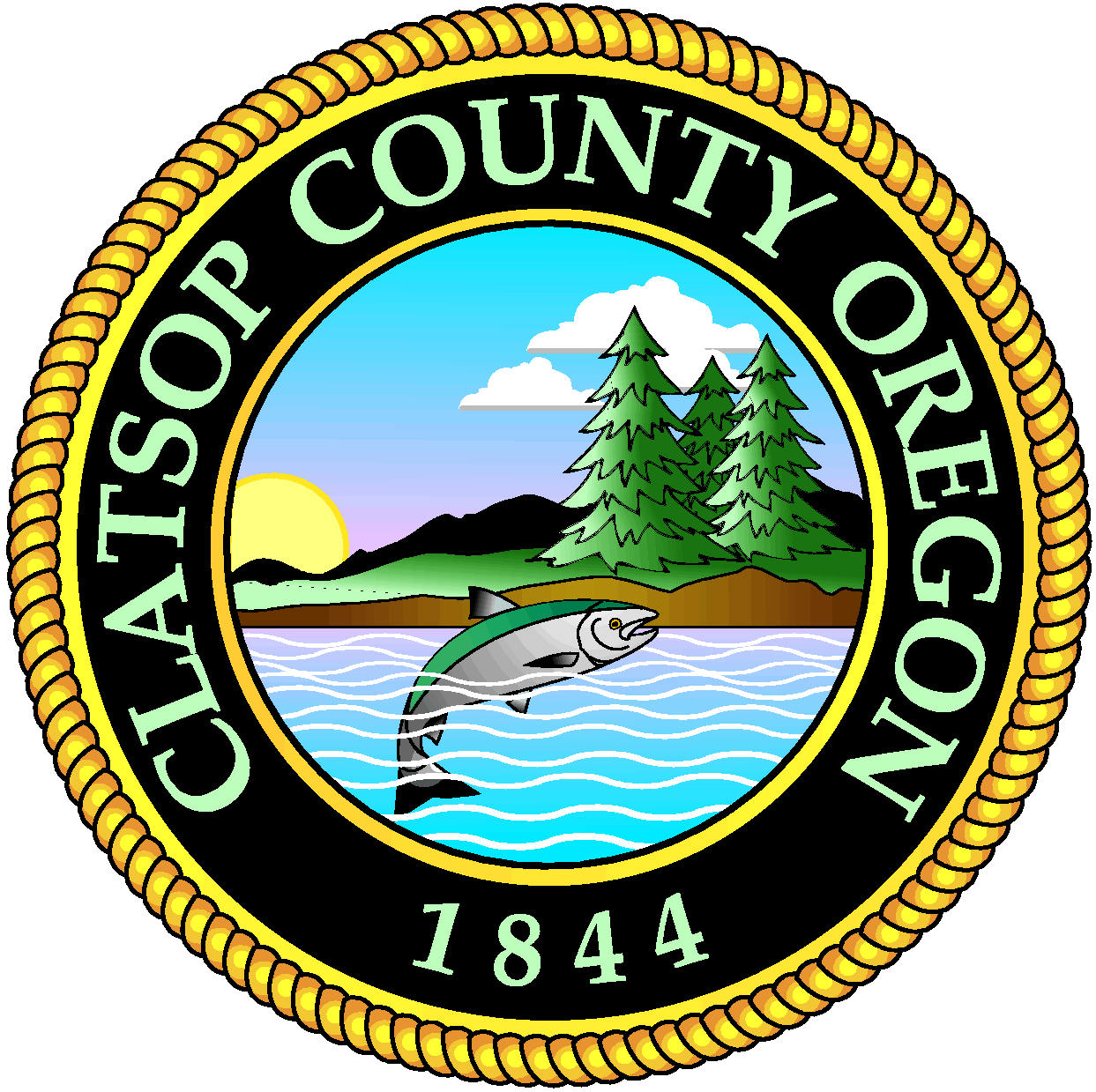 Quality Improvement Model Used
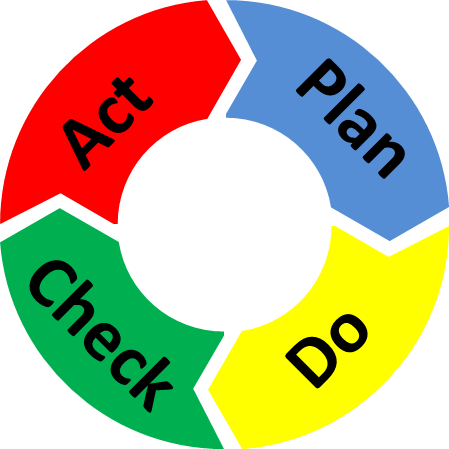 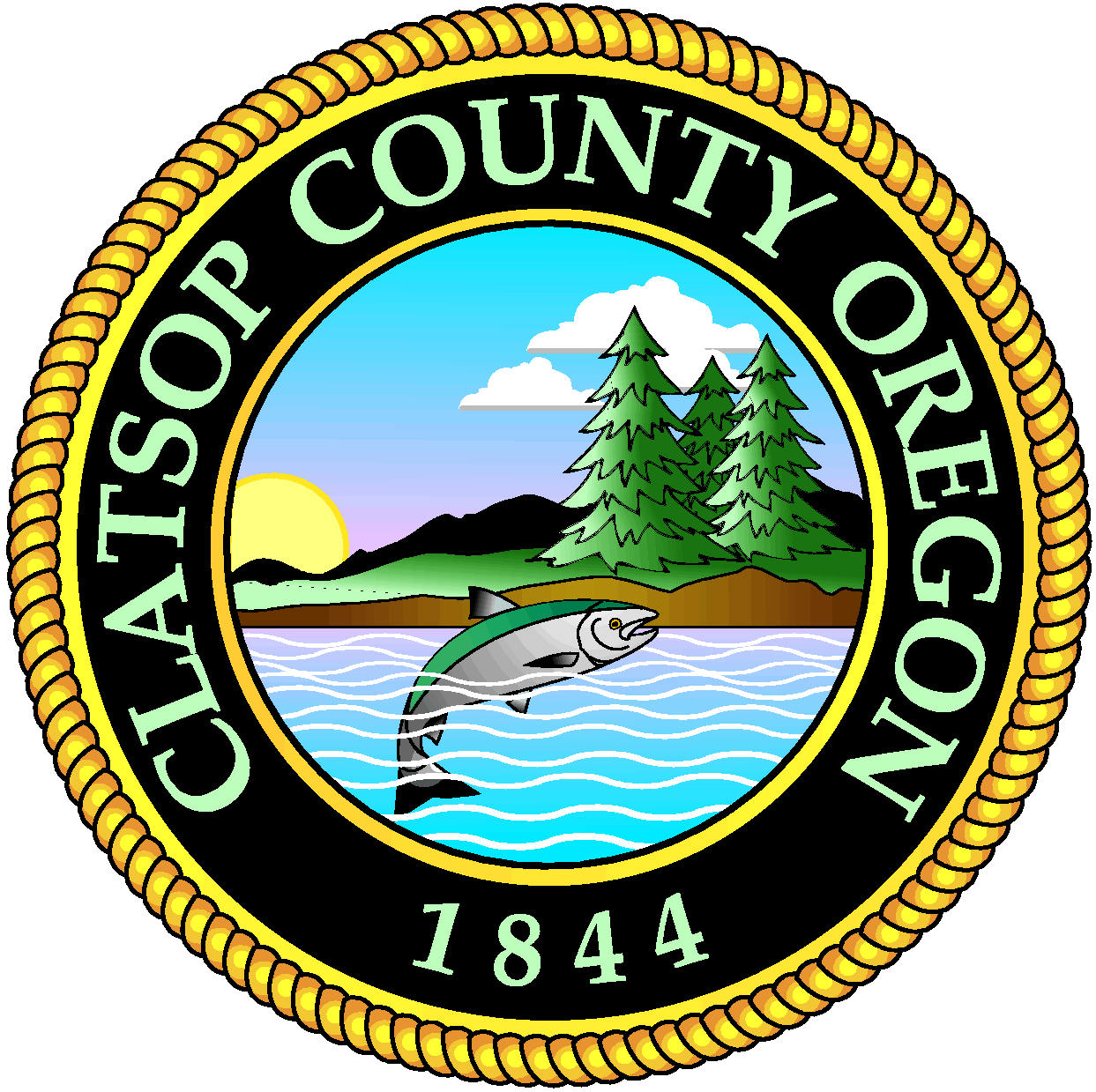 QI Focus Areas
Establish reliable baseline for immunization rates
HPV Vaccination Systems and Strategies Inventory 2.0
AFIX Assessment 
Improve Electronic Medical Record keeping
Utilize consistent messaging and reminders
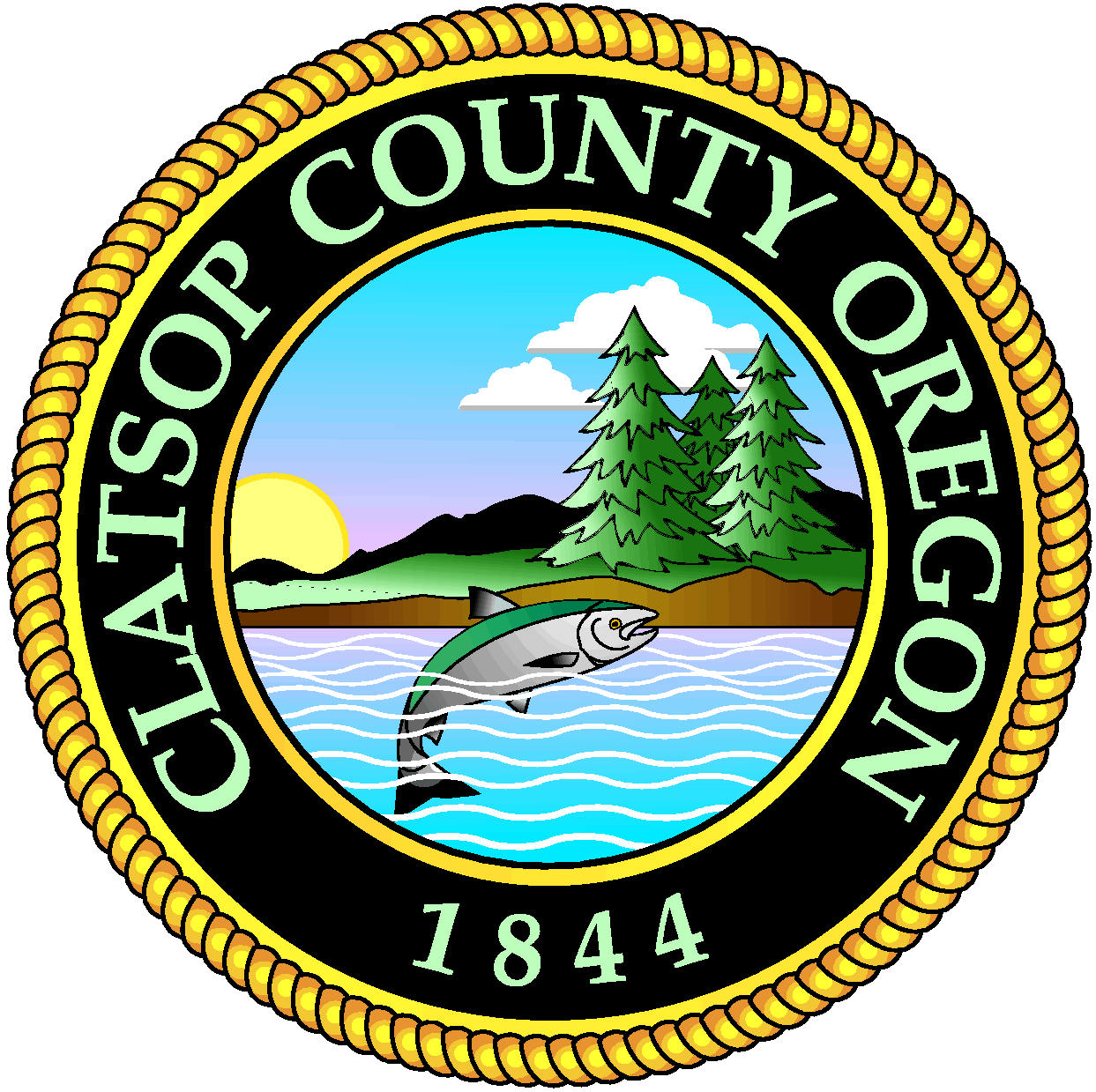 Clean-up Oregon ALERT IIS.
Oregon ALERT IIS Staff Patient Inactivation Criteria:
11-12 year olds=7 years since last visit
13-17 year olds=5 years since last visit

Clatsop County (CCDPH) Patient Inactivation Criteria: 
1 time visit with CCDPH and numerous PCP vaccine visits
Out of area addresses and 2 years since last visit with CCDPH
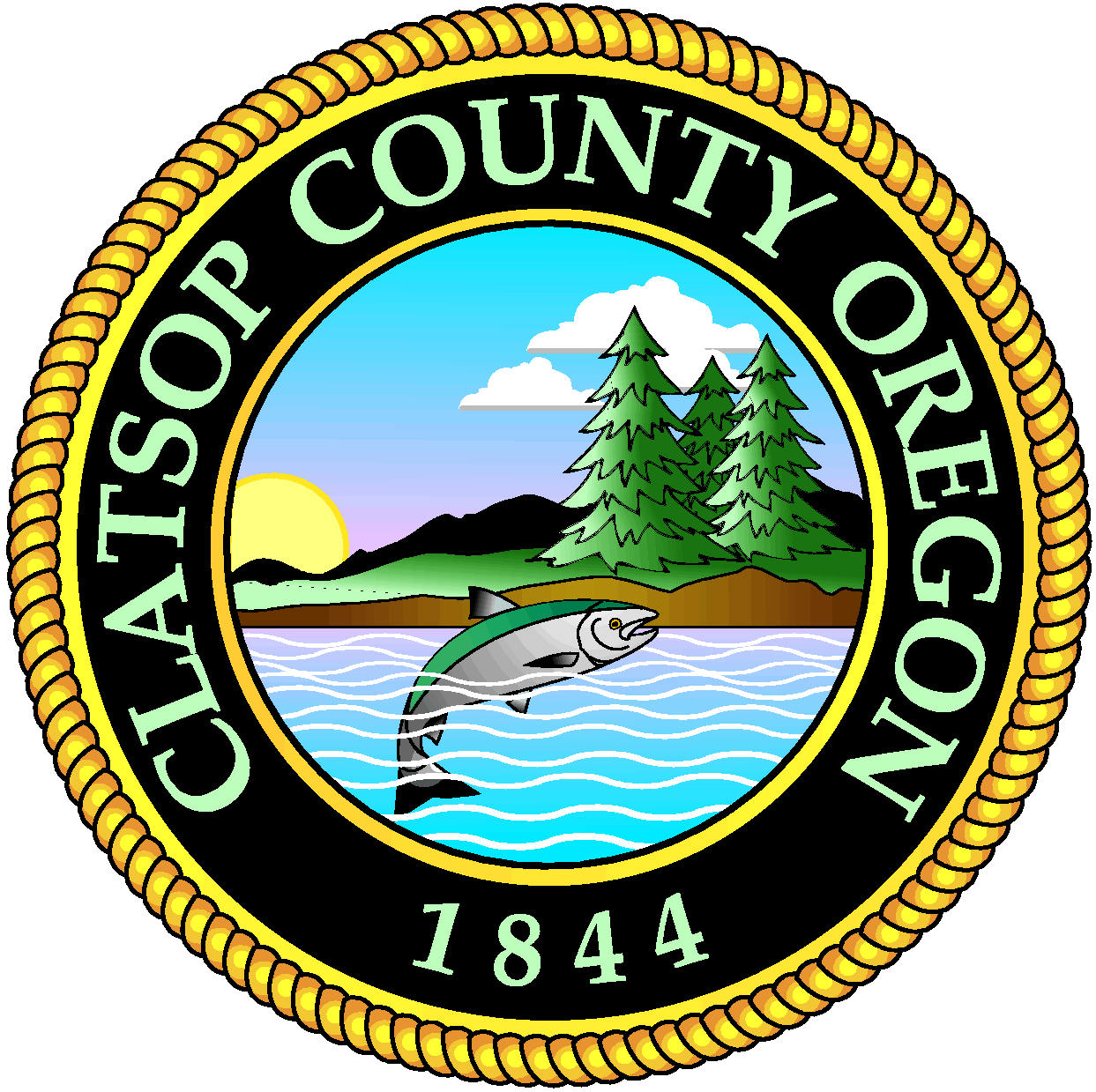 AFIX Assessment
Assessment, Feedback, Incentive, Exchange

AFIX is a quality improvement program used by awardees to raise immunization coverage levels, reduce missed opportunities to vaccinate, and improve standards of practices at the provider level. Assessment of the healthcare provider's vaccination coverage levels and immunization practices
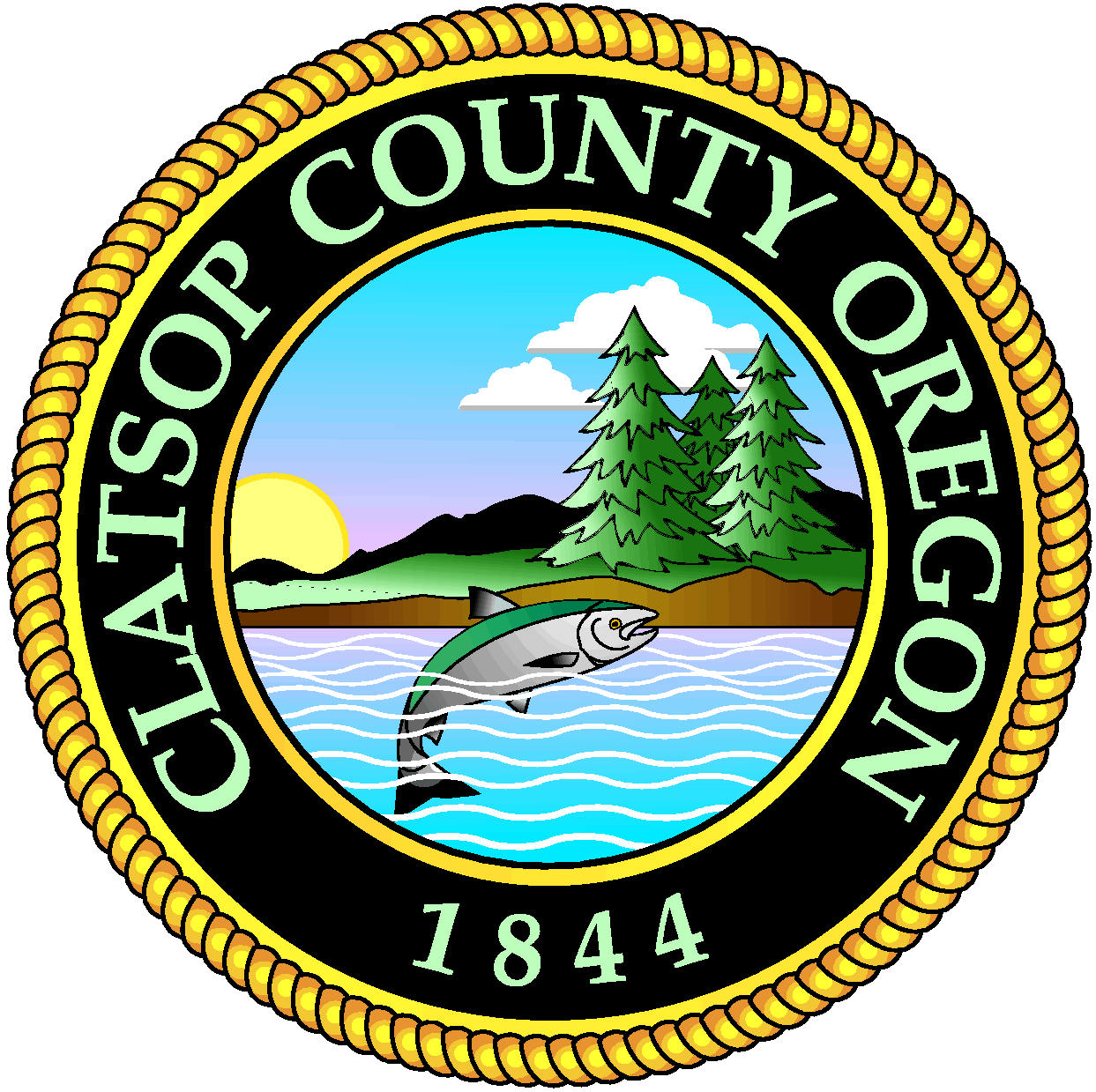 Goal for AFIX
Raise immunization rates for 11-17 year olds by 5% in six months
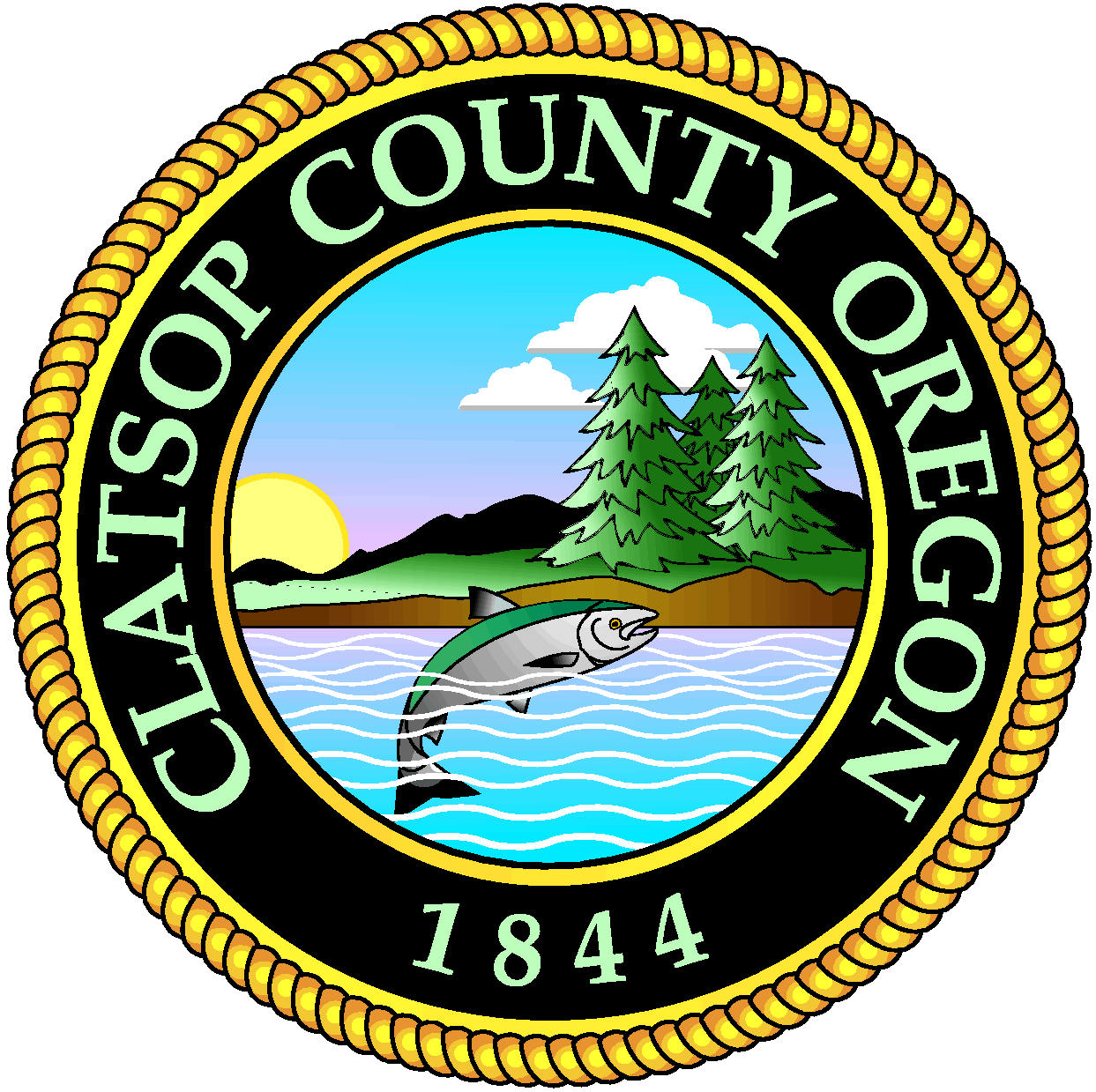 Consistent messaging and Processes
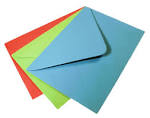 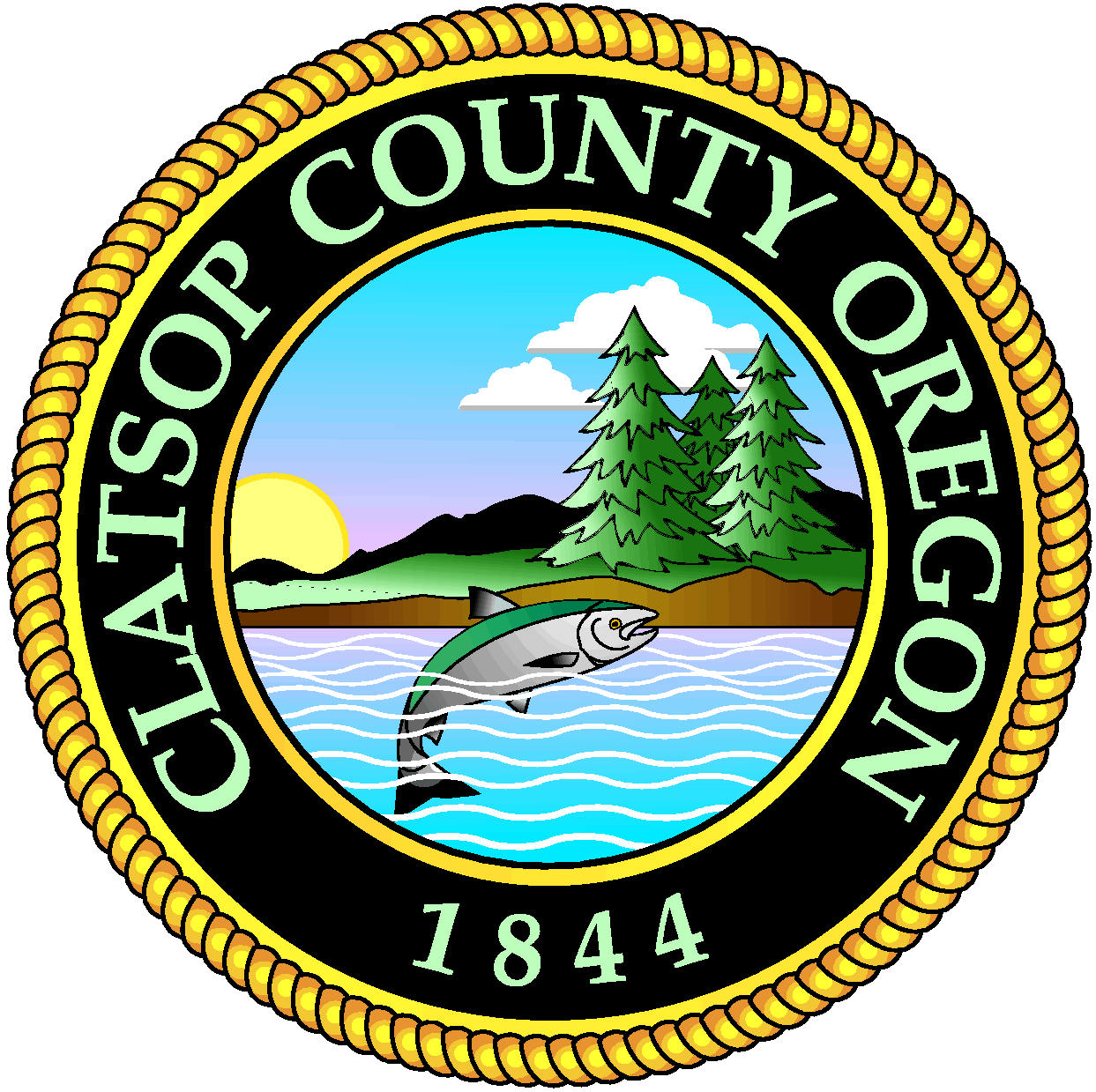 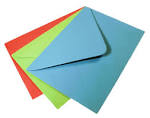 Letters
Credit parents for making the important first step
Inform them the next dose is due for full protection
Let them know this will complete the series
Remind them that HPV infection is a known cause of several types of cancer,  Enclose a flier
Give phone number for questions or to make an appointment
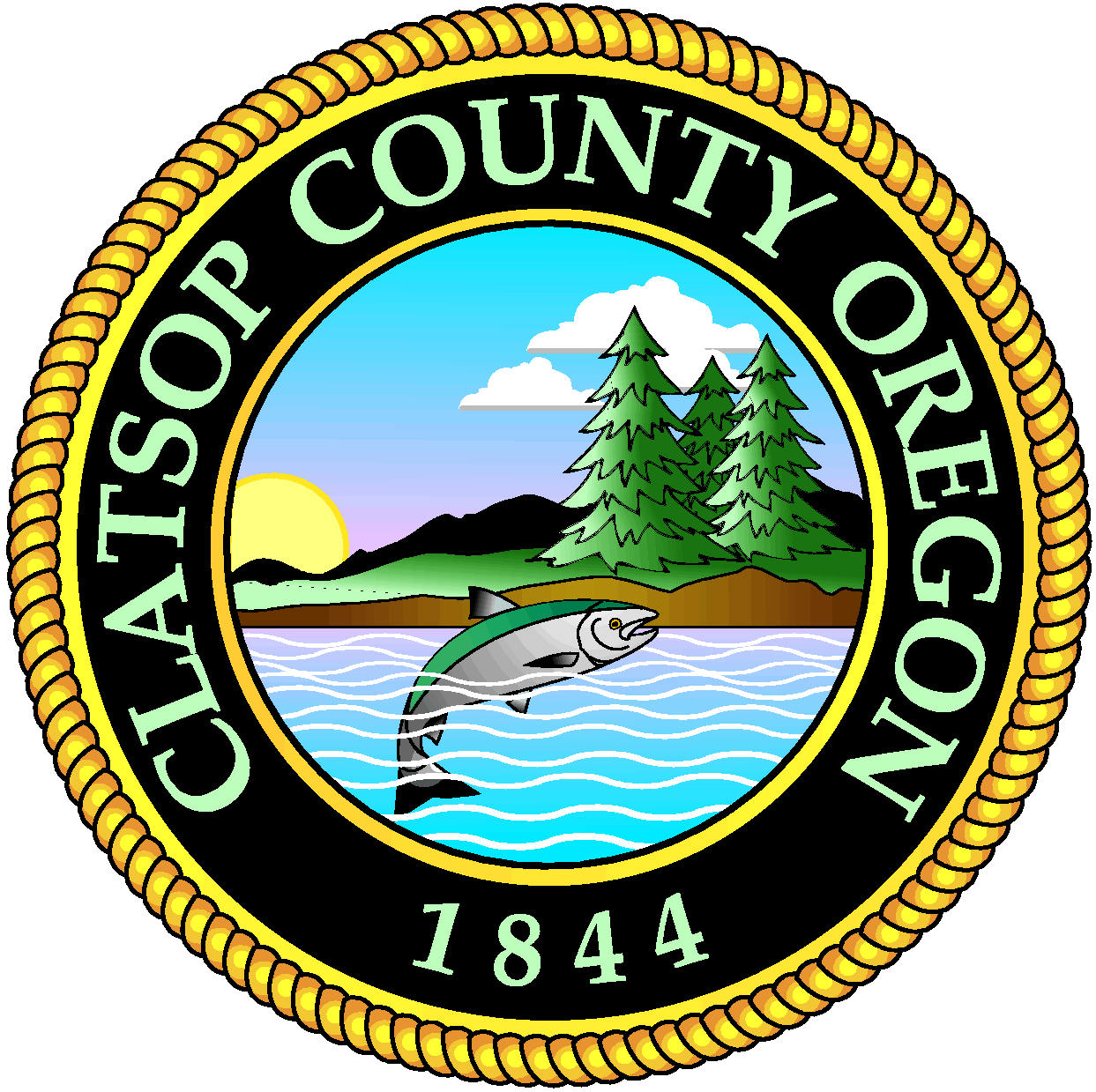 [Speaker Notes: We can not be sure why the varying degree of success with the letters.  The first group was younger and the initial dose was more recent.  The decision to vaccinate at the time may have been more though out as opposed to just grouped in with other vaccines given years ago.  We know who we sent letters to and will make a note in their EMR.  When they come into the clinic again we can ask some of them why?]
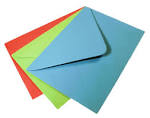 Letter Success
Initial letter targeting our 13 year-old patients 
50% response rate
Second letter sent to patients who only need 1 more dose prior to age 15		
<1% response rate
Third letter sent to all others age 13-17
No responses
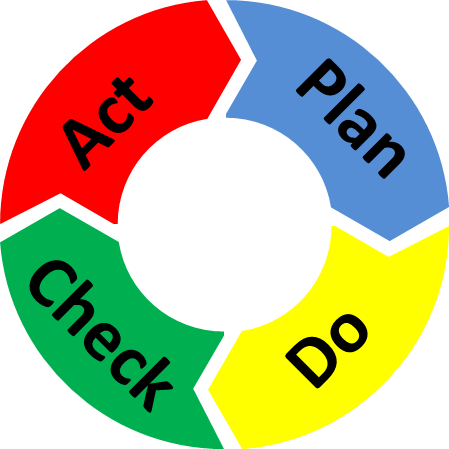 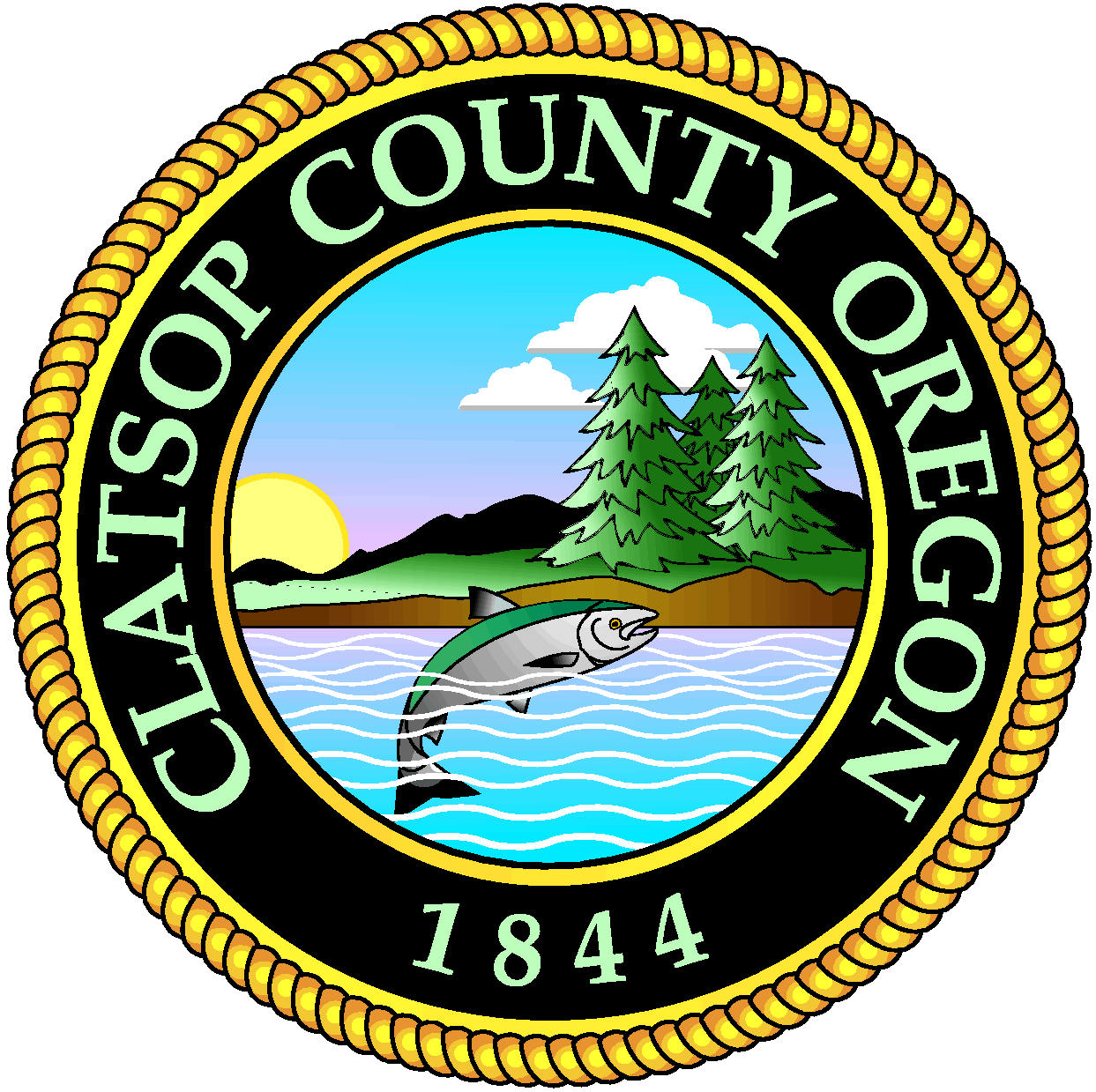 Consistent Process
Begin using the new Vaccine Administration Record (VAR)
”Does your child receive vaccinations somewhere other than this health department?”     
Often marked yes during School Exclusion 
Not all PCPs carry certain vaccines 
Appointments are 1-2 months out 
School Exclusion 2018 one time visits were 44%
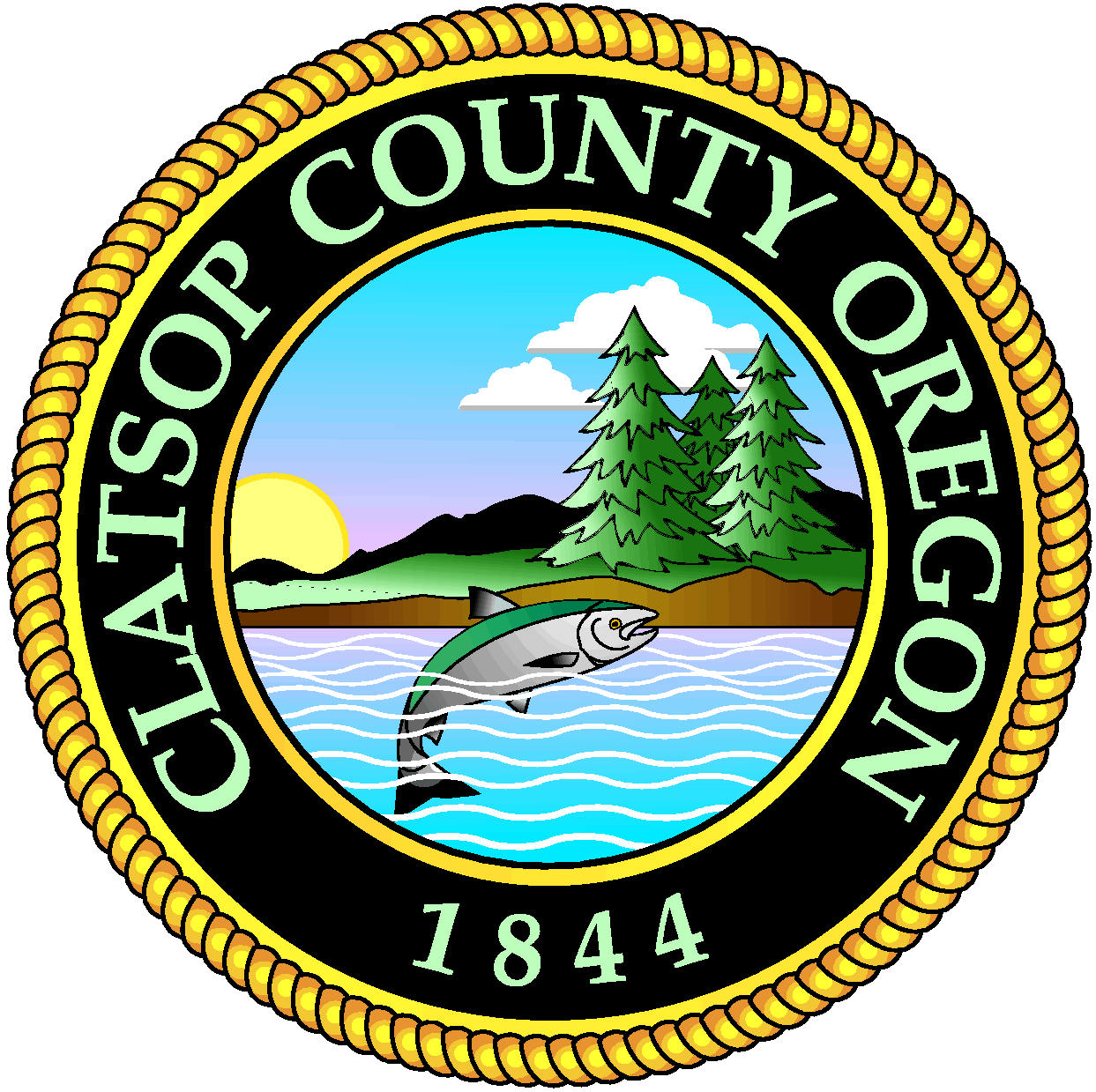 Consistent Messaging - Provider
Talk to ALL age appropriate patients about HPV
Offer the same way we offer required vaccinations.  
Example:  Your child is due for Tdap, Meningococcal and HPV today I will go draw those up.  Using the word “due” rather than required or recommended.
Track refusals in patients EMR
Bring reasons/barriers to monthly Nurse/Admin meeting to 
Provide materials to parents who are hesitant and offer to make follow-up contact with them 
Encourage patients to make their follow-up appointment at check out.  
Add the next due date to the check out/follow-up notes.
Consistent Process - Admin.
Include ALERT record in chart for all 9-26 year-olds
The HPV conversations with parent or patients start at the appointment scheduling and at check-in
Offer to make their next HPV appointment at check out.  
Add the next due date to their appointment reminders in EMR
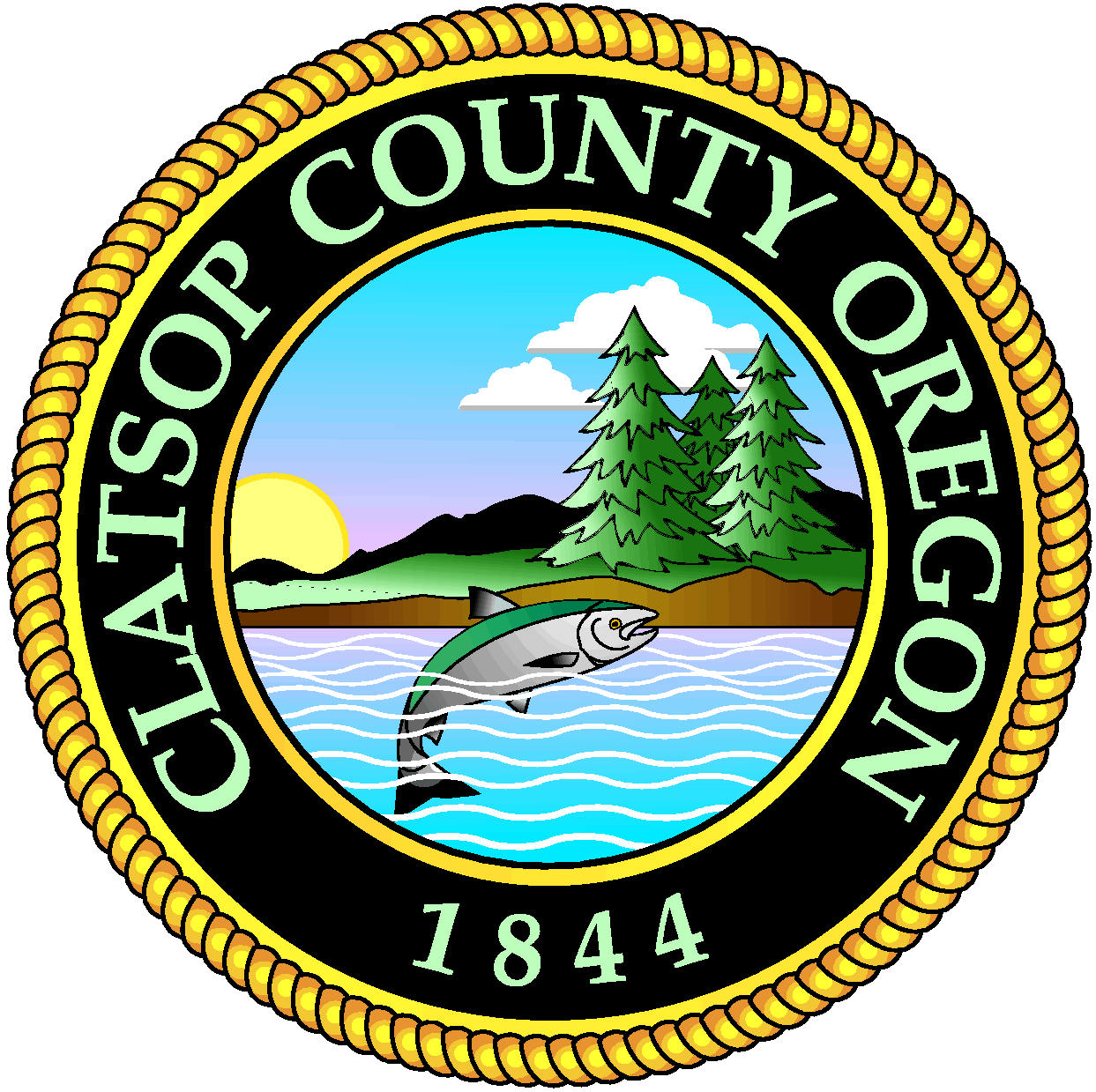 Tracking Outreach
When HPV is forecast on ALERT Admin staff add this label to the encounter form 
Admin staff will mark if it comes up in conversation.  If it is not marked the Provider will ask and mark.
What prompted you to start/complete the HPV series today?   
___Received a letter; ___Reminder Call     ___Provider; ___Radio;   ___T.V.; ___Facebook;  ___Blog  ___Other
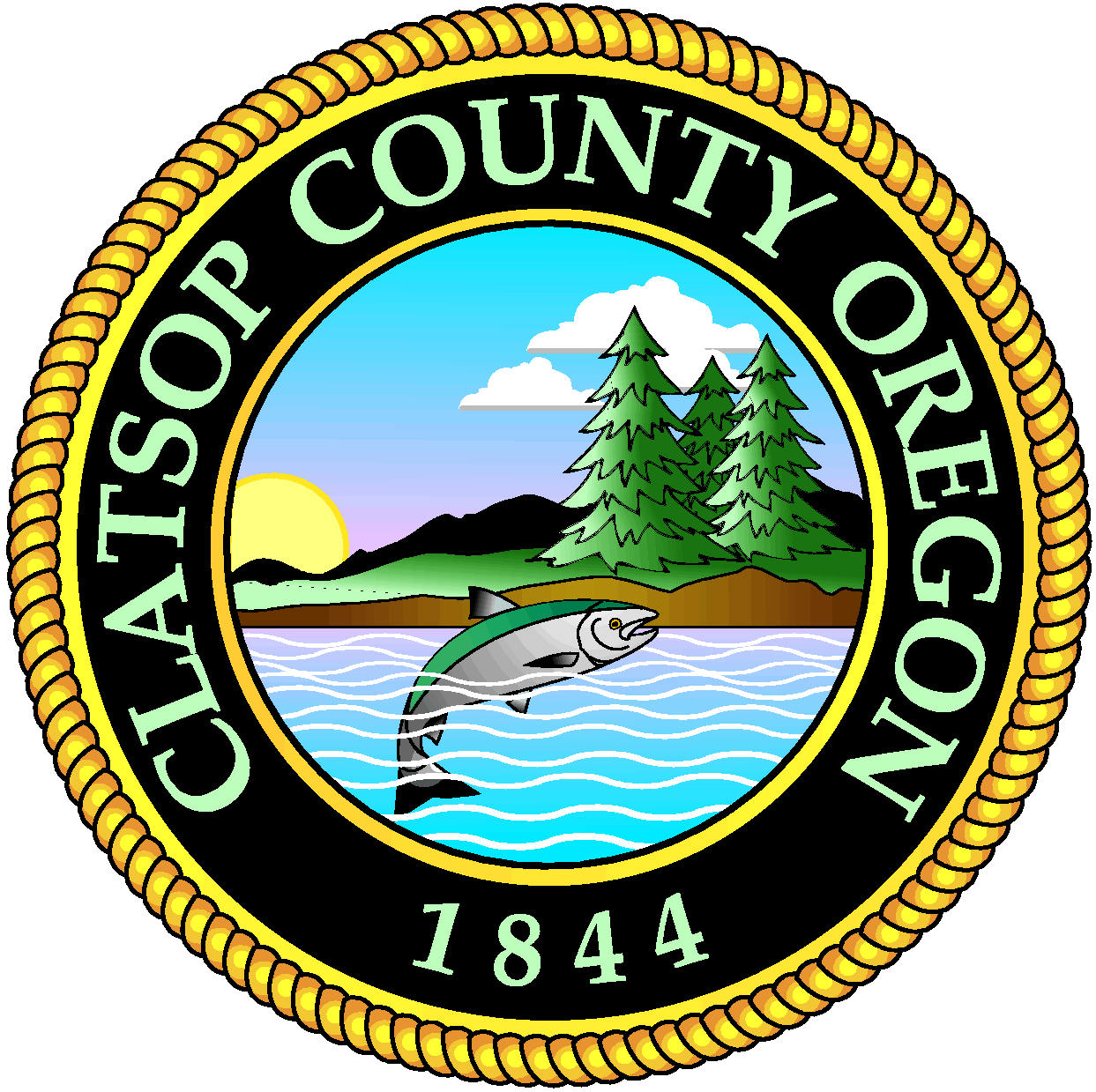 NEW TOOLS

Exhibit A: Decision making tool
Exhibit B: Spreadsheet
Exhibit C: Vaccine Administration Record
Exhibit D: Labels to add to encounter forms
Exhibit E: Letters
Exhibit F: Examples of posts on Facebook page

American Cancer Society Tools

ACS Systems and Strategy Inventory
ACS QI Readiness Assessment
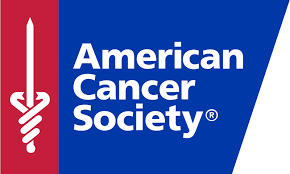 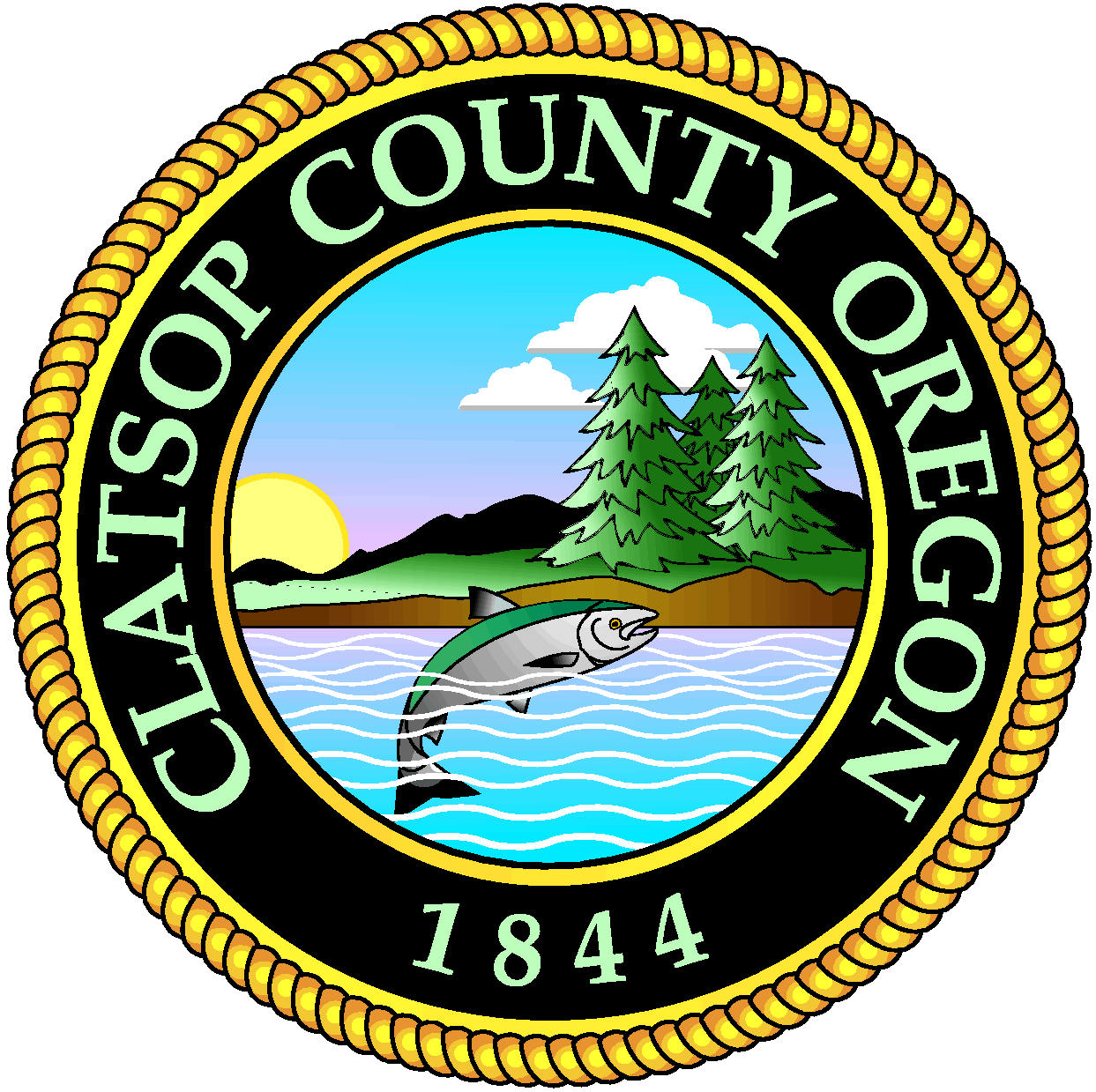 Questions and Discussion
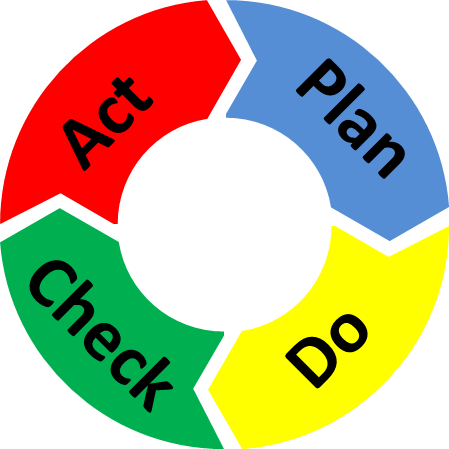 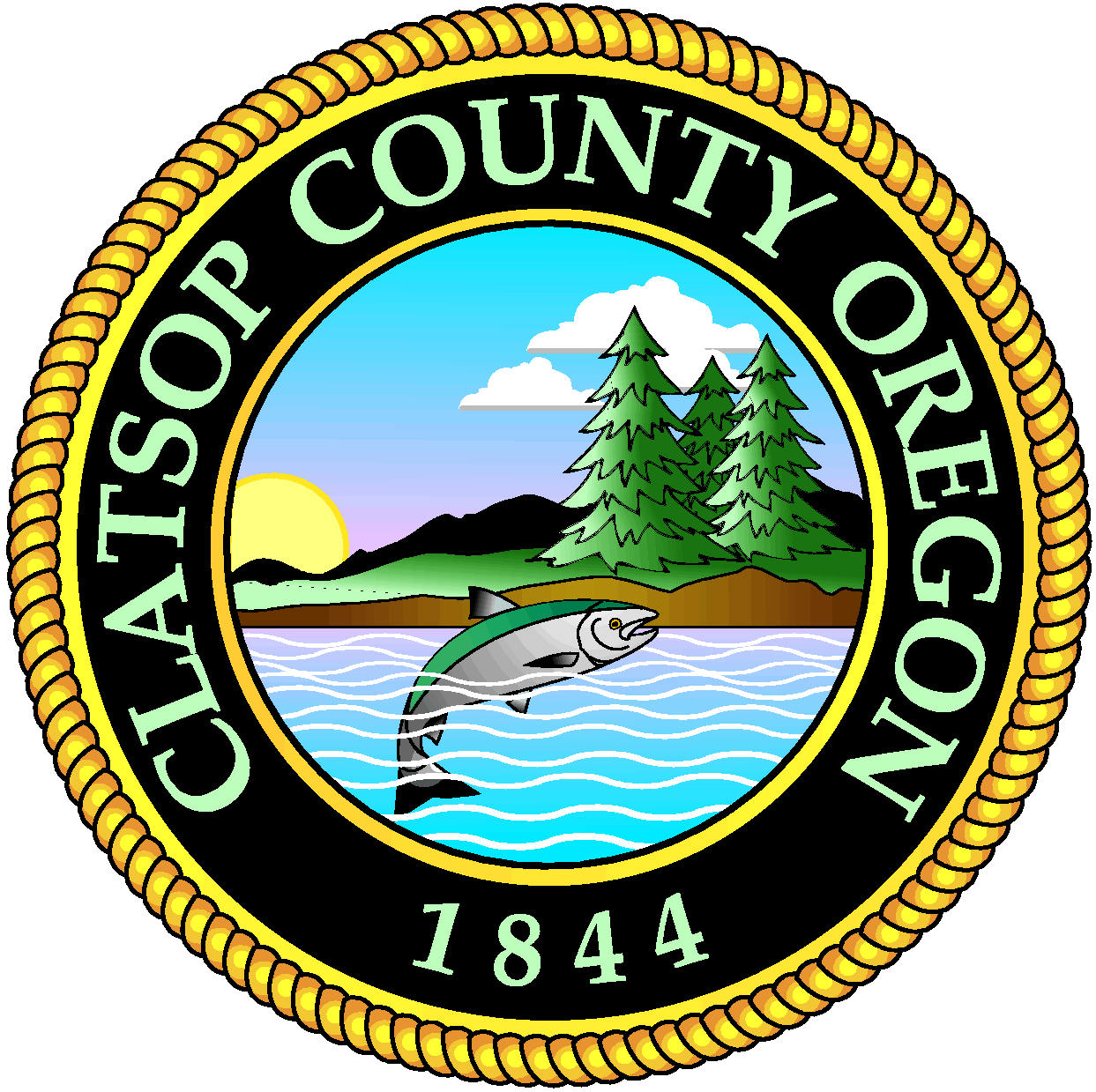 Contact Info
QI and Data - Dawn Bergeson  dbergeson@co.clatsop.or.us 503-325-8500
Outreach – Steven Blakesley sblakesley@co.clatsop.or.us 503-338-3750
Immunization Coordinator – Chel Baker cbaker@co.clatsop.or.us 503-338-3683